Comparing Host Star Metallicity, Age, and Exoplanet Population
Maci Harrell
EAS 4480
TERMINOLOGY
Metallicity
Age
Population
Number of exoplanets orbiting the star
How old the star is, measured in gigayears (1 Gya = 1 billion years)
Measure of the amount of elements heavier than hydrogen and helium present in a star; usually measured as the iron-to-hydrogen ratio [1]
PREDICTIONS
Exoplanet Population and Star Metallicity
Predict that higher metallicity will correspond with larger exoplanet population [2]
Exoplanet Population and Star Age
Predict that the number of exoplanets will decrease with star age [3]
Star Metallicity and Star Age
Predict that older stars will have slightly lower metallicity [4]
EXOPLANET POPULATIONS
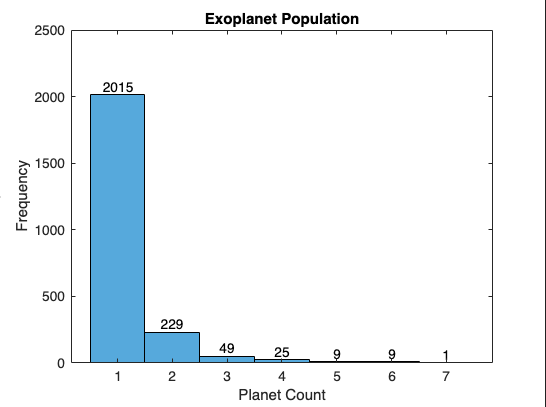 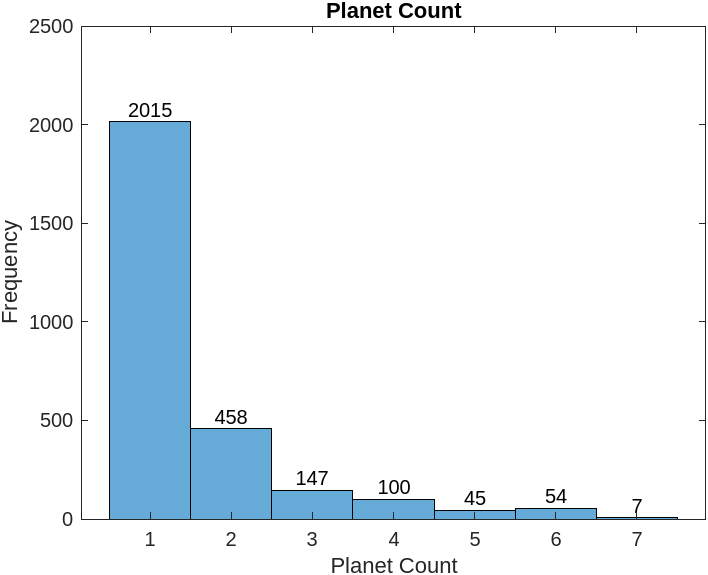 Majority of exoplanetary systems only contain one or a few planets
STAR METALLICITY
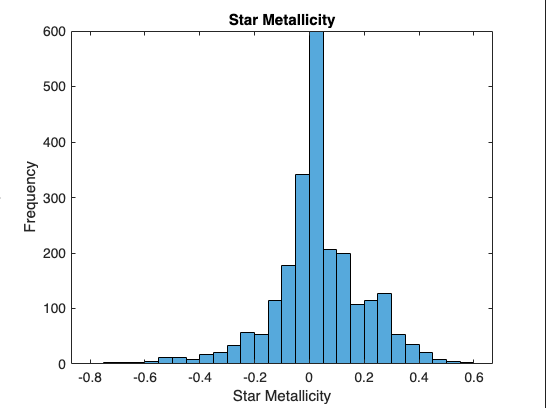 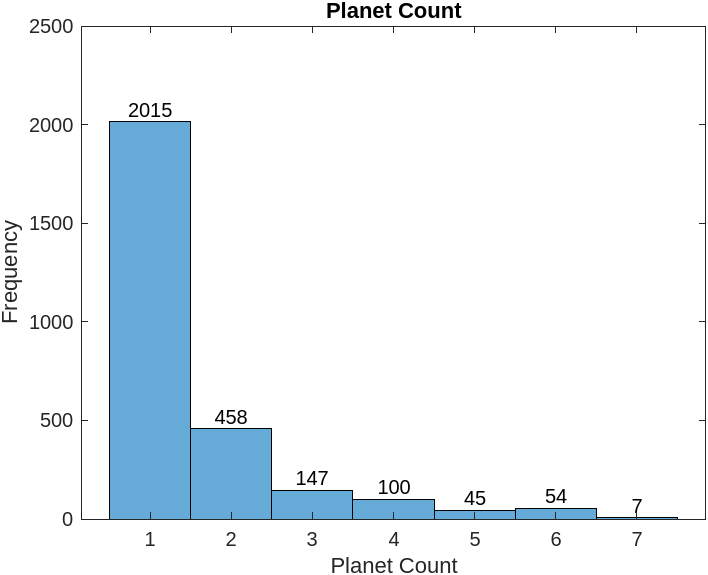 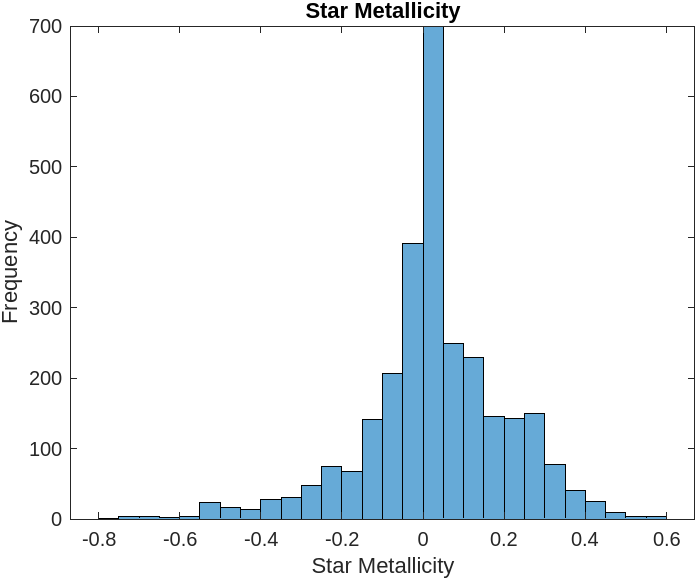 Majority of exoplanetary stars have metallicity slightly higher than the Sun’s
STAR AGE
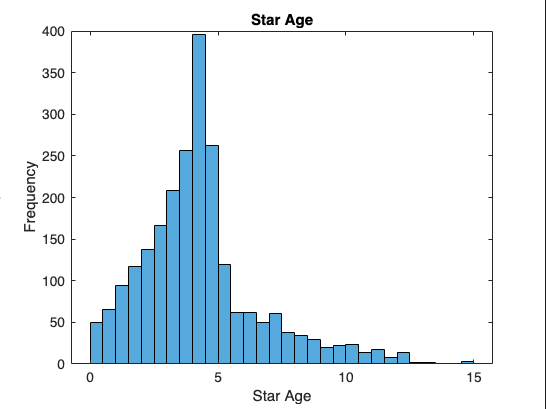 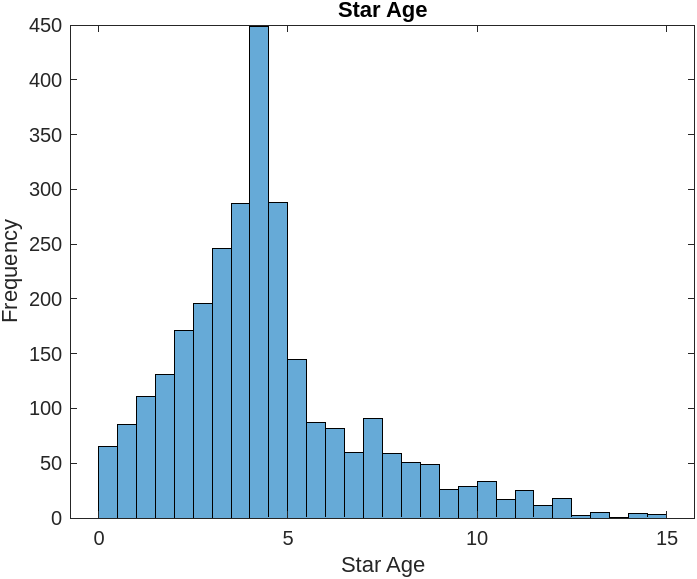 Majority of exoplanetary stars are < 5 Gya
ANALYSIS
Data taken from the Open Exoplanet Catalogue [5]
Calculated number of planets in each star system based on star’s unique name
Removed any rows with blanks or NaNs; left with 2337 unique star systems
Calculated correlation coefficient between each relationship
Jackknife Resampling to get mean and standard deviation of correlation coefficient
Got least squares regression slope and confidence intervals
Used Bootstrap Resampling for LSR slope mean and standard deviation
Calculated Bootstrap confidence intervals
EXOPLANET POPULATION AND STAR METALLICITY
CORRELATION COEFFICIENT ANALYSIS
Correlation Coefficient
p-Value
0.0813
-0.0361
Corr. Coeff. Mean
Corr. Coeff. Std. Dev.
0.0
-0.036
EXOPLANET POPULATION AND STAR METALLICITY
LEAST SQUARES REGRESSION ANALYSIS
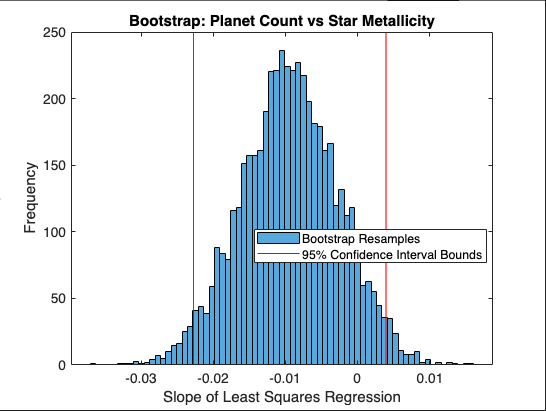 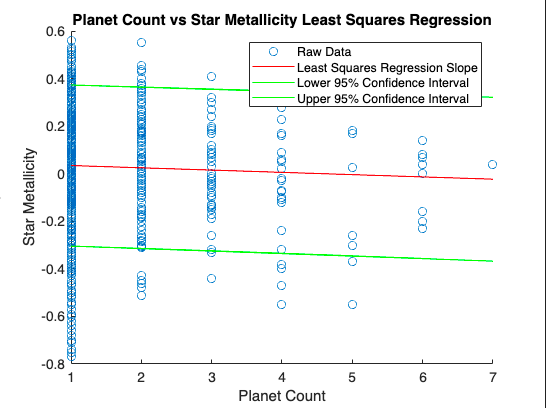 Slope: -0.0096 CI: [-0.0203, 0.0012]
Slope Mean: -0.009
Slope Standard Deviation: 0.007 CI: [-0.023, 0.004]
EXOPLANET POPULATION AND STAR METALLICITY
RESULTS
1.
Weak Negative Correlation
2.
Jackknife Resampling is Consistent
With minimal variability
However, p-value is greater than significance level
4.
Bootstrap Slope is Similar
3.
LSR Slope is Negative
Minimal variability, but CI also contains 0
But the CI contains zero
EXOPLANET POPULATION AND STAR AGE
CORRELATION COEFFICIENT ANALYSIS
Correlation Coefficient
p-Value
0.0958
0.0
Corr. Coeff. Mean
Corr. Coeff. Std. Dev.
0.0
0.096
EXOPLANET POPULATION AND STAR AGE
LEAST SQUARES REGRESSION ANALYSIS
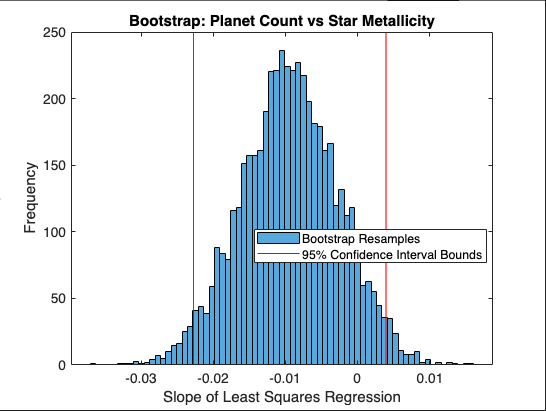 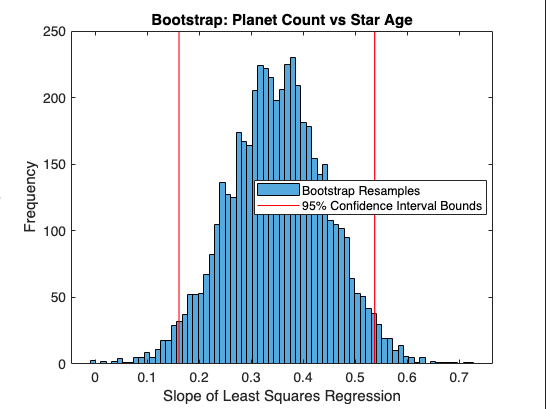 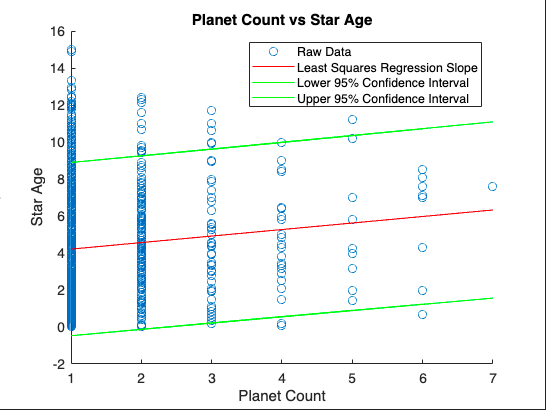 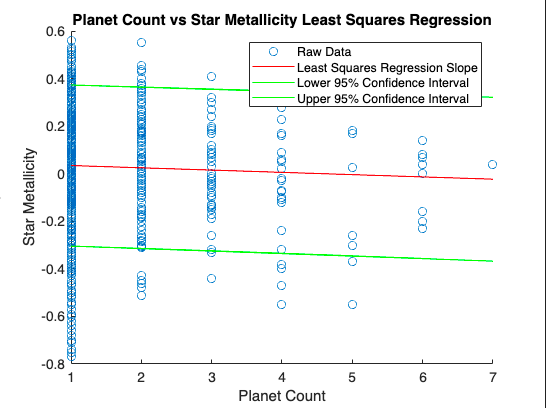 Slope: 0.3526 CI: [0.2039, 0.5013]
Slope Mean: 0.351
Slope Standard Deviation: 0.096 CI: [0.161, 0.538]
EXOPLANET POPULATION AND STAR AGE
RESULTS
1.
2.
Weak Positive Correlation
Jackknife Resampling is Consistent
With a p-value of 0
With minimal variability
4.
3.
LSR Slope is Positive
Bootstrap Slope is Similar
With CI not containing zero
Some variability, with CI also not containing zero
STAR METALLICITY AND STAR AGE
CORRELATION COEFFICIENT ANALYSIS
Correlation Coefficient
p-Value
-0.0462
0.0256
Corr. Coeff. Mean
Corr. Coeff. Std. Dev.
0.0
-0.046
STAR METALLICITY AND STAR AGE
LEAST SQUARES REGRESSION ANALYSIS
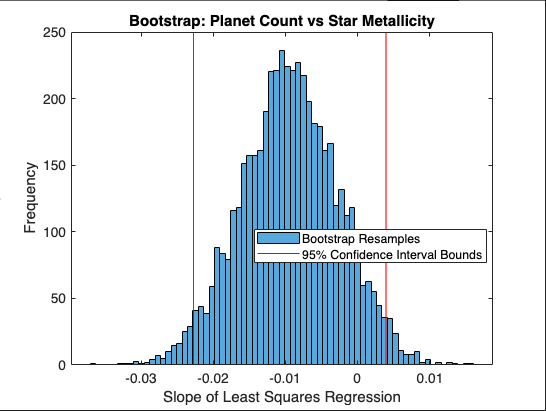 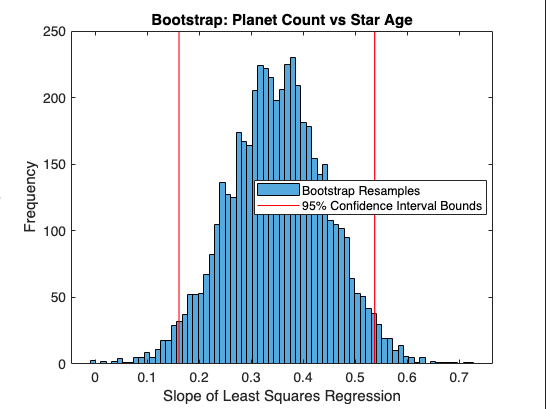 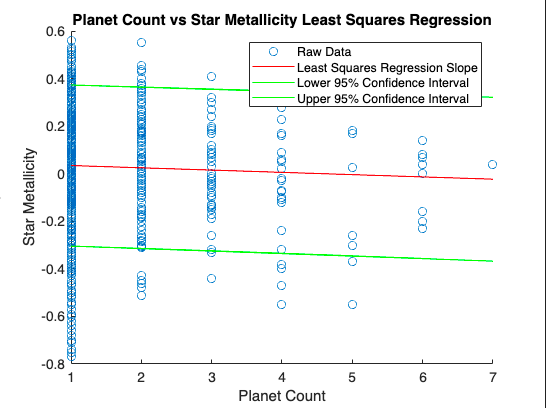 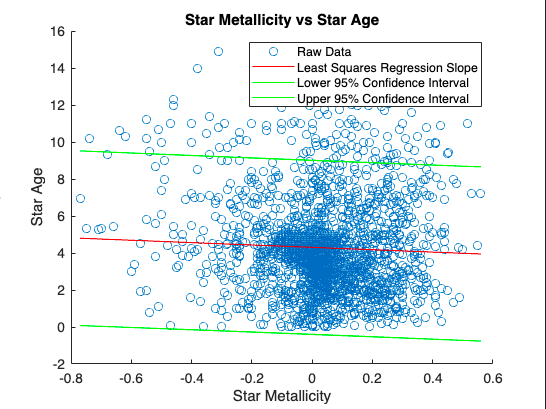 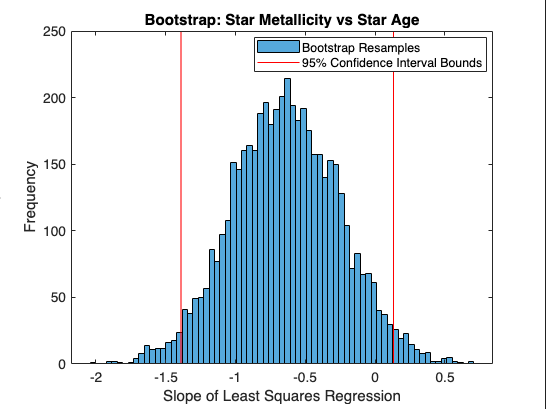 Slope: -0.6407 CI: [-1.2034, -0.0781]
Slope Mean: -0.637
Slope Standard Deviation: 0.386 CI: [-1.389, 0.132]
STAR METALLICITY AND STAR AGE
RESULTS
1.
Weak Negative Correlation
2.
Jackknife Resampling is Consistent
With minimal variability
With p-value lower than 0.05
4.
Bootstrap Slope is Similar
3.
LSR Slope is Negative
With a CI that does not contain zero
Some variability, with CI that does not contain zero
CONCLUSIONS
Exoplanet Population and Star Metallicity
Exoplanet Population and Star Age
Star Metallicity and Star Age
No relationship
Positive relationship
Negative relationship
CITATIONS
[1] Astronomy & Astrophysics. Metallicity. https://www.aanda.org/glossary/194-metallicity

[2] Adibekyan, V. (2019). Heavy Metal Rules. I. Exoplanet Incidence and Metallicity. Geosciences, 9(3), 105. https://doi.org/10.3390/geosciences9030105

[3] Safonova, M., Murthy, J., & Shchekinov, Y. (2015). Age aspects of habitability. International Journal of Astrobiology, 0(0), 1-13. https://doi.org/ 10.1017/S1473550415000208

[4] Carrillo, A., Ness, M., Hawkins, K., Sanderson, R., Wang, K., Wetzel, A., & Bellardini, M. The Astrophysical Journal, 942(3). https://doi.org/10.3847/1538-4357/aca1c7

[5] Encyclopaedia of Exoplanetary Systems. Catalogue of Exoplanets. https://exoplanet.eu/catalog/
Questions?